Малявко Г.А.,МБОУ СОШ №44 г.СургутРуководитель проекта – Малявко А.М
ОЦЕНКА ВОЗДЕЙСТВИЯ ТРАНСПОРТА НА ЭКОЛОГИЮ ПРИДОМОВЫХ ТЕРРИТОРИЙ 
(НА ПРИМЕРЕ МИКРОРАЙОНА 13-А ГОРОДА СУРГУТА)
Область исследования:
Воздух и состав его загрязнителей на перекрестках города и придомовой территории микрорайона 13А города Сургута
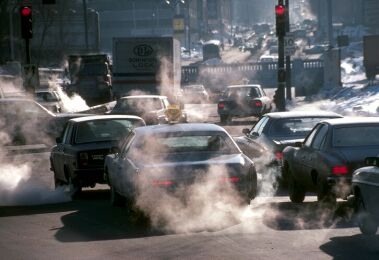 Методы
теоретические метод (изучение литературы) 
визуализация данных  (наглядный) 
математические метод 
статистические метод
социологический опрос
Объкт исследования:придомовая территория микрорайона 13 А города Сургута
Предмет исследования:
экологическая составляющая придомовой территории
Цель нашего исследования:
произвести оценку  воздействия  транспорта на экологию придомовых территорий (на примере микрорайона 13-а города Сургута)
Задачи проекта:
изучить статистические данные:
а)	ГИБДД о техническом состоянии автомашин
б)	загруженность автомашин на придворовых территориях
в)	движения автомашин по дорогам микрорайона
проанализировать данную проблему
провести социологический опрос среди населения нашего города
оценить загромождённость придомовых территорий автотранспортом и проблему ухудшения экологической обстановки в микрорайоне
получить информацию по уровню загрязненности воздуха во дворах при большом скоплении автотранспорта
сделать выводы по ходу исследования.
Этапы работы:
1 этап: Изучение литературы по проблеме исследования.

2 этап: Практические исследования.

3 этап: Обработка результатов, анализ и выводы. Оформление работы. Защита перед широкой аудиторией.
Фрагмент карты. Микрорайон 13А на территории г.Сургута
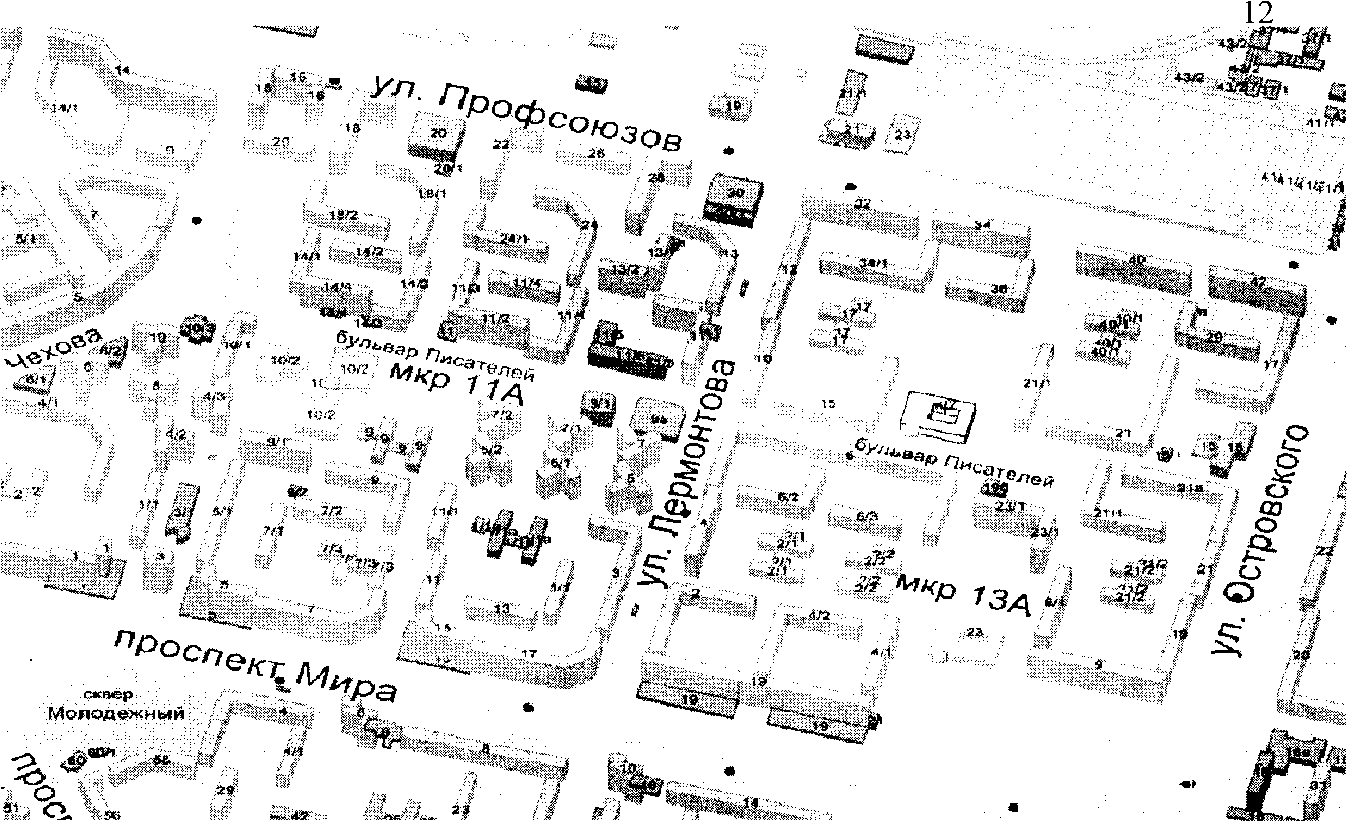 Социологический опрос о наличии автомашин и гаражей (человек)
Количество автотранспорта с расходом топлива за 1 час на участках контроля (участок 1: ул. Профсоюзов)
Состав отработанных газов
Количество топлива (Q(л)), сжигаемого двигателями, определялось по формуле: Q i = Li *Yi, где L— общий путь, пройденный автомобилем за 1 час, i — вид автотранспорта, Y; — удельный расход топлива
Норма расхода топлива
Коэффициент выбросов вредных веществ
Количество выделившихся вредных веществ при нормальных условиях по каждому виду топлива на участках (участок 1: ул. Профсоюзов)
Участок придомовой территории по ул. Профсоюзов № 34/1 и Профсоюзов № 34
Коэффициент выброса вредных веществ при разогреве автомобилей в зимний период на придомовой территории по ул. Профсоюзов № 34/1 и Профсоюзов № 34
ВЫВОДЫ:
автовладельцам стоит следить за своим автомобилем не только с точки зрения механической исправности, но и экологической чистоты. 
автостоянки не должны располагаться вблизи придомовой территории, гаражи и стоянки такси - в непосредственной близости к остановкам общественного транспорта. 
сотрудники ГИБДД обязаны проявлять принципиальность и не считать пустяковым нарушением чадящий автомобиль. Кроме того, проверки на токсичность выхлопных газов должны стать не выборочными, а общими. 
свой отдых в выходные дни сургутянам целесообразнее планировать на «лоне природы». Хотелось бы пожелать городской администрации направить усилия на восстановление туристического комплекса и баз отдыха в окрестностях Сургута. 
экономические инициативы по управлению автомобильным парком и движением, в том числе и в проведении ежегодной операции «Чистый воздух», а результаты нашей работы - для пропаганды экологических знаний.
Библиографический список
 
Бухвалов В.А. и др. Методы экологических исследований: Пособие для учащихся 7-8-х кл. общеобразов. сред. шк. М.: ЛА „Варяг“, 1995. 167 с.: ил. Библиогр.: с. 165.
Вронский В.А. - Прикладная экология. Учебное пособие. – Ростов-на-Дону: Феникс, 1996. – 512 с.
Константинов В.М. .Охрана природы. М,: Академия, 2000.
Криксунов Е.А., Пасечник В.В. - Экология. Учебно-методические пособия: 9 кл. - М.:  "Дрофа", 1995.
Методическое рекомендации. Нормы расхода топлив и смазочных материалов на автомобильном транспорте. № АМ-23-р, от 14.03.2008г.
Отраслевой стандарт ОСТ 37.001.054-86. Автомобили и двигатели. Выбросы вредных веществ. Нормы и методы определения (введен в действие приказом по Главному техническому управлению Министерства автомобильной промышленности от 10 декабря 1986 г. N 124)
Смирнов А.Т., Б.И.Мишин, В.А.Васнев. «Основы безопасности жизнедеятельно­сти». Учеб. для 10-11 кл.- 256 с. 2004.
Автомобили//Выхлопные газы – Состав автомобильных выхлопных газов. (Электронный ресурс)  http://www.Сars2day.ru
Выброс вредных веществ с отработавшими газами автомобильных двигателей. (Электронный ресурс) http://www.audi-docs.ru 
Выхлопы автомобилей вредны для здоровья. (Электронный ресурс) http://www.ikar.narod.ru